A
1.0
MeSa avoidance index
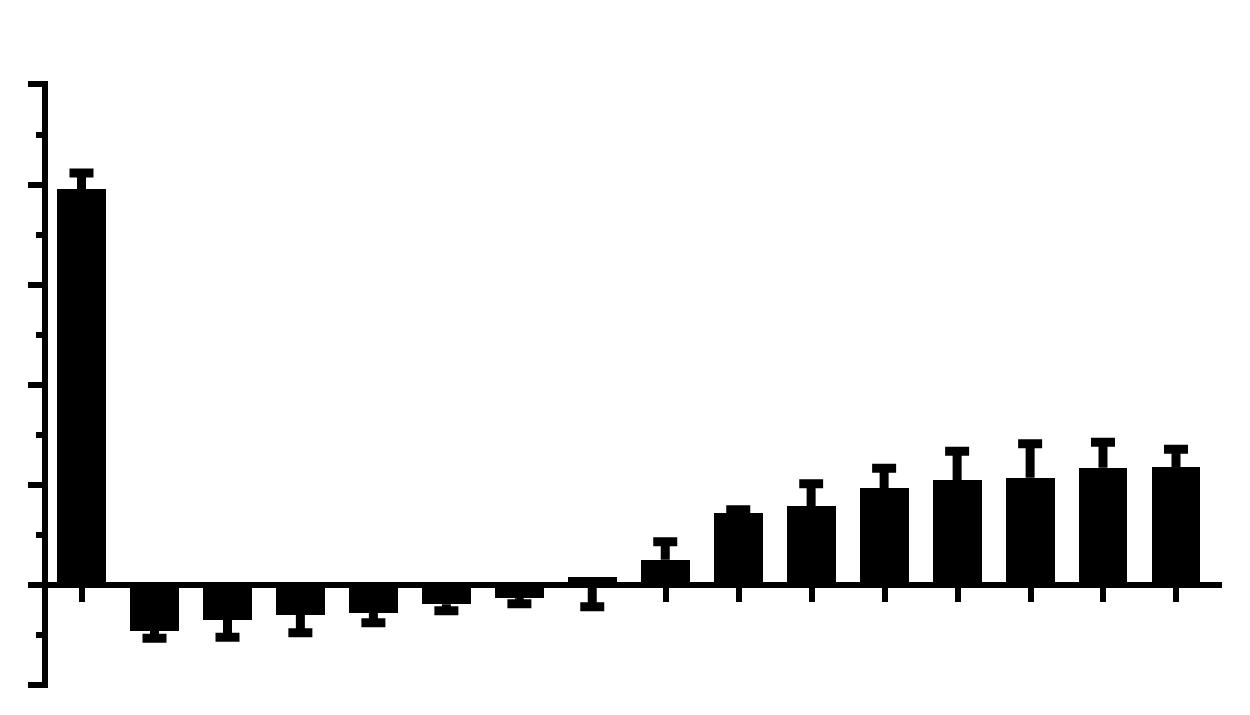 0.8
0.6
0.4
***
***
***
***
***
***
0.2
***
***
***
***
***
***
***
***
***
0.0
WT
-0.2
unc-80(mac385)
unc-80(mac381)
unc-80(mac382)
unc-80(mac388)
unc-79(mac393)
unc-80(mac386)
unc-80(mac390)
unc-80(mac394)
unc-80(mac380)
unc-80(mac391)
unc-79(mac389)
mac387
unc-80(mac384)
unc-80(mac379)
unc-79(mac383)
Attraction
B
Avoidance
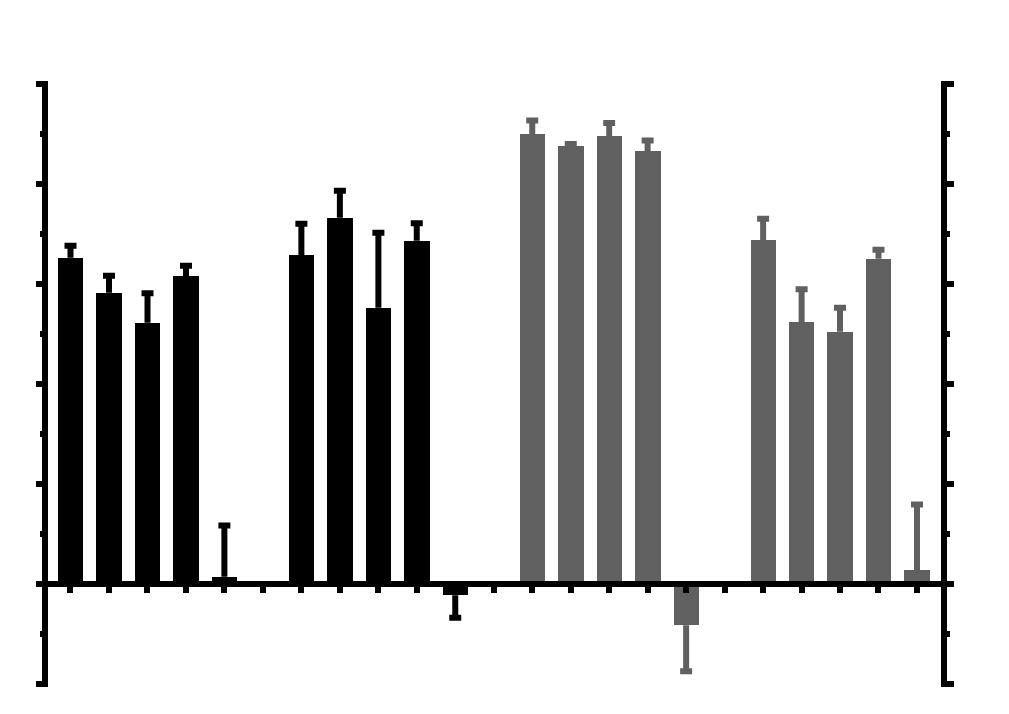 Diacetyl
1.0
1.0
Avoidance index
2-nonanone
Benzaldehyde
Attraction  index
0.8
0.8
1-octanol
0.6
0.6
0.4
0.4
0.2
0.2
***
***
***
***
0.0
0.0
WT
WT
WT
WT
-0.2
-0.2
unc-79(mac383)
mac387
unc-79(mac383)
unc-79(mac383)
unc-79(mac383)
unc-80(mac379)
unc-80(mac379)
unc-80(mac379)
unc-80(mac379)
mac387
nca-2(gk5); nca-1(gk9)
nca-2(gk5); nca-1(gk9)
nca-2(gk5); nca-1(gk9)
nca-2(gk5); nca-1(gk9)
mac387
mac387
[Speaker Notes: Figure 1. Chemotaxis of mutants with defective MeSa avoidance responses. 
(A) MeSa avoidance indexes of isolated mutants. (B) Responses of representative mutants to volatile repellents and attractants, including repellents 1-octanol and 2-nonanone and attractants diacetyl and benzaldehyde. Each dataset was based on three biological replicates. Statistics: Bonferroni multiple comparison with one-way ANOVA. ***, p<0.001. Error bars: standard error of mean.]
B
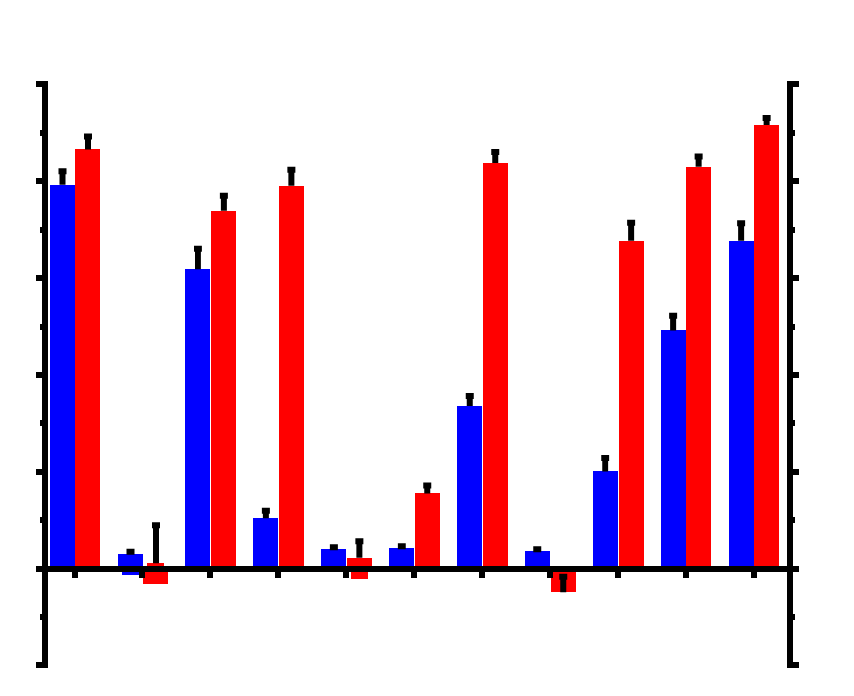 A
unc-79(mac383)
unc-80(mac379)
nca-2(gk5); nca-1(gk9)
60
1.0
# # #
MeSa avoidance index
# # #
# # #
Body bends/min
# # #
48
0.8
# # #
# # #
***
***
36
0.6
***
24
0.4
***
***
12
0.2
PLunc-79::unc-79a_gDNA
0
0.0
5 kb
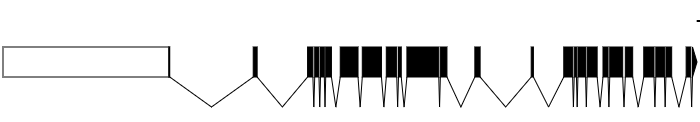 WT
PSunc-79::unc-79a_gDNA
-12
-0.2
No Tg
2 kb
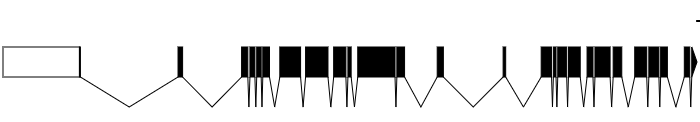 nca-1 Tg +
 nca-2 Tg
No Tg
No Tg
Pnca-1::nca-1_gDNA
Pnca-2::nca-2_gDNA
PSunc-79a::unc-79a_gDNA
PLunc-79a::unc-79a_gDNA
Punc-80::unc-80_gDNA
Punc-79b::unc-79b_gDNA
Punc-79b::unc-79b_gDNA
12 kb
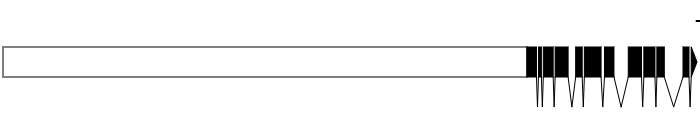 C
Punc-80::unc-80_gDNA
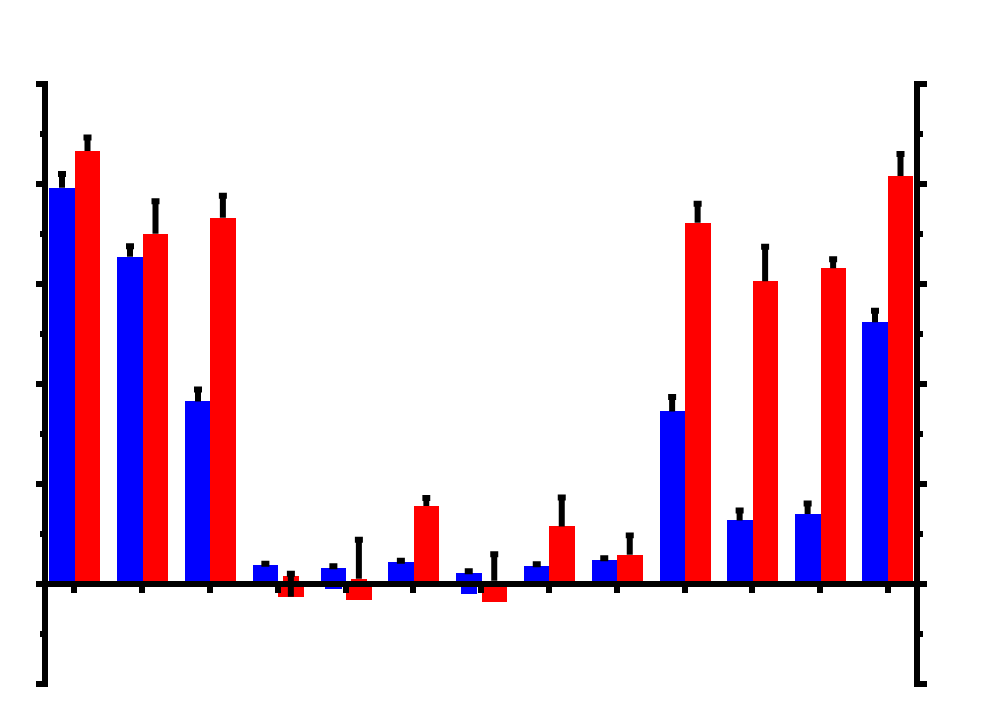 3.6 kb
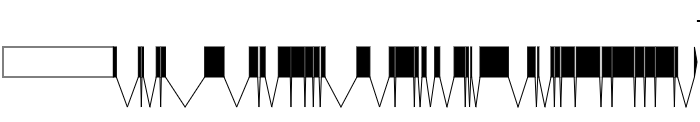 60
1.0
***
Pnca-1::nca-1_gDNA
MeSa avoidance index
***
***
Body bends/min
3.1 kb
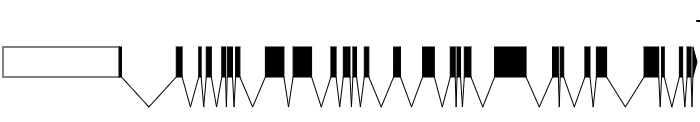 ***
48
0.8
Pnca-2::nca-2::gDNA
***
3.1 kb
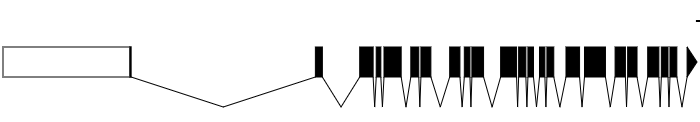 36
0.6
***
24
0.4
***
***
12
0.2
# # #
# # #
***
***
# # #
# # #
# # #
***
***
***
***
***
***
# # #
0
0.0
WT
-12
-0.2
nca-1(e625gf); 
unc-80(mac379)
unc-79(mac383);
unc-80(mac379)
unc-79(mac383); 
nca-1(e625gf)
nca-1(gk9);
nlf-1(mac409)
nca-2(gk5);
nlf-1(mac409)
nca-1(e625gf);
nlf-1(mac409)
nca-2(gk5); 
nca-1(gk9)
nlf-1(mac409)
nca-1(gk9)
nca-2(gk5)
unc-80(mac379)
unc-79(mac383)
[Speaker Notes: Figure 2. The effects of unc-79, unc-80 and nca mutations on MeSa avoidance and locomotion. 
(A) Transgene structures. Empty boxes indicate promoters. Black boxes indicate exons of each transgene. The length of each promoter is indicated. (B) Transgene rescue of the defective locomotion and the defective MeSa avoidance of unc-79, unc-80 and nca loss-of-function mutants. The locomotion (body bends/min, blue columns) and MeSa avoidance indexes (red columns) were based on two independent transgenic lines. For locomotion, 20 animals were assayed for each line with 40 animals assayed in total. For MeSa avoidance indexes, each dataset was based on three biological replicates for each line with six in total. Statistics: Student’s t-test and Statistics: Bonferroni multiple comparison with one-way ANOVA. *** or ###, p<0.001. Error bars: standard error of mean. Comparisons were made between transgenic lines and their respective loss-of-function mutants. (C) The locomotion (body bends/min, blue columns, 40 animals per strain) and MeSa avoidance indexes (red columns, three to six biological replicates) of single and double mutants. Genotypes are labeled at bottom. Statistics: Bonferroni multiple comparison with one-way ANOVA. *** or ###, p<0.001. Error bars: standard error of mean. Note: data for wildtype, unc-79(lf), unc-80(lf) and nca(lf) animals were repeatedly used for comparison purpose.]
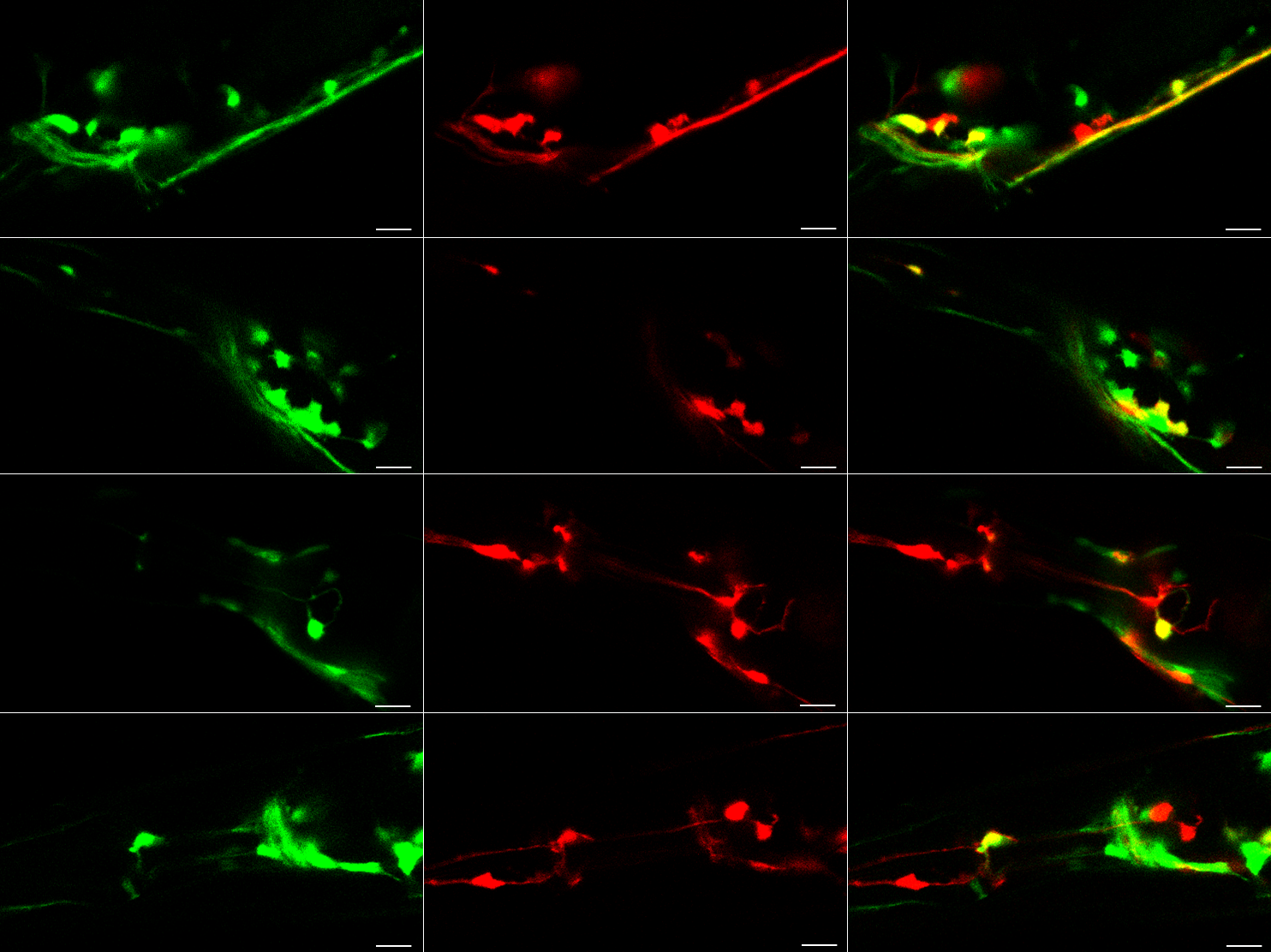 A
A
AVA
V
AVE
RIH?
AVG
VNC
NR
Pnmr-1::mCherry
Merged
Punc-80::GFP
10 μm
10 μm
10 μm
B
I3
RMD
NR
Pmgl-1::mCherry
Merged
Punc-80::GFP
10 μm
10 μm
10 μm
C
I4
Pmgl-1::mCherry
Merged
Punc-80::GFP
10 μm
10 μm
10 μm
D
NSM
NR
Pmgl-1::mCherry
Merged
Punc-80::GFP
10 μm
10 μm
10 μm
[Speaker Notes: Figure 3. Neuronal double-labeling identified a subset of unc-80-expressing neurons. 
(A) GFP expression driven by the unc-80 promoter (left panel, Punc-80), mCherry driven by the nmr-1 promoter (middle panel, Pnmr-1) and the merged image (right panel) showing GFP expression in AVA, AVE and AVG neurons and probably in the RIH neuron. (B, C, D) GFP driven by Punc-80 (left panels), mCherry driven by Pmgl-1 (middle panels) and the merged images showing GFP expression in RMD and I3 (B, right panel), I4 (C, right panel) and NSM (D, right panel) neurons. VNC: ventral nerve cord. NR: nerve ring. A: anterior. V: ventral. Results were based on three independent transgenic lines. Pictures were taken from a line with the most robust expression of reporters.]
A
MeSa avoidance index
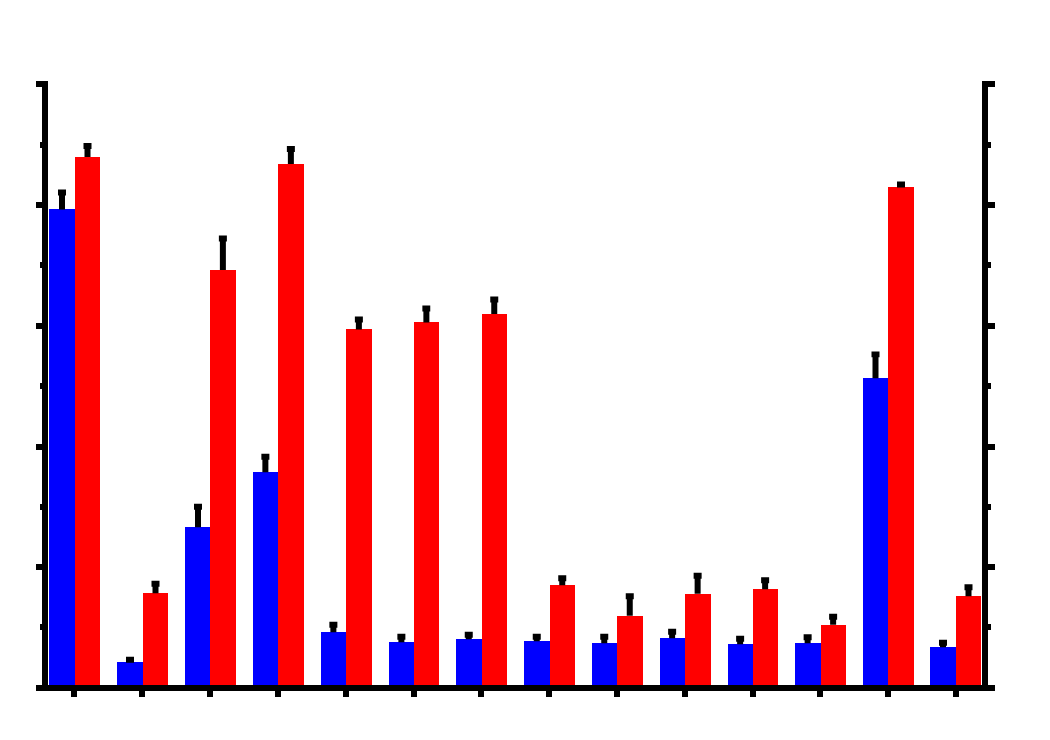 unc-80(mac379)
1.0
60
Body bends/min
# # #
# # #
0.8
48
# # #
# # #
# # #
# # #
0.6
36
***
0.4
24
***
***
0.2
12
0
0
Pglr-1
Pflp-1/
Pflp-18/
Punc-7b
Punc-7b
Pflp-1
Pmgl-1
No Tg
Punc-80
Pnlf-1
Pnmr-1
Pflp-18
Psra-11
PLunc-79a
PSunc-79a
WT
Promoter::
unc-80_cDNA
AVA
AVE
…
AVA
AVD
AVE
AVG
RIM
AVA
AVE
AVK
RIG
RMG
...
AVA
AIY
RIG
RIM
AIA
AIY
AVB
AVA
AVD
AVE
AVG
RIM
...
AVD
AVG
AVJ
AVK
RMD
...
AIA
AIY
RMD
I3
I4
NSM
AVA
AVE
AVG
...
B
MeSa avoidance index
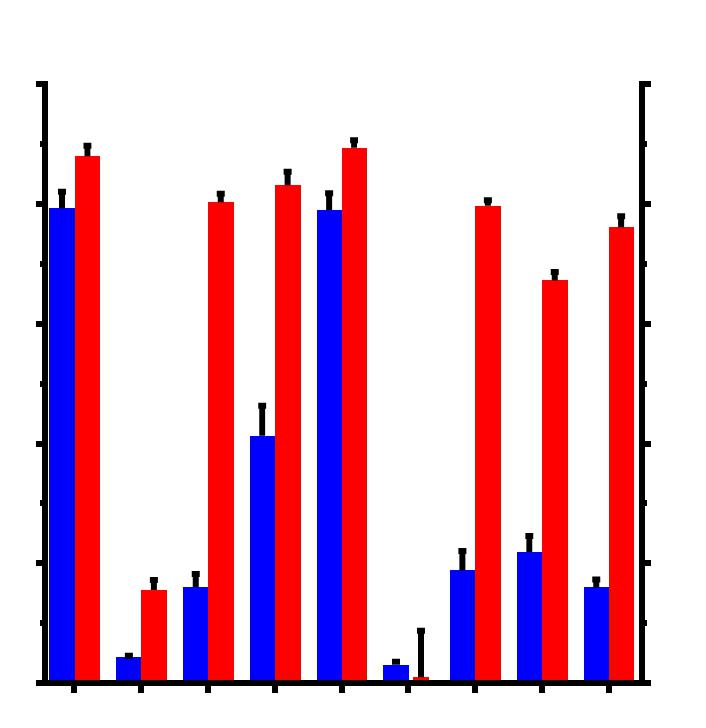 PU6::unc-80_sgRNA#1+#2
PU6::unc-79_sgRNAs#1+#2
60
1.0
Body bends/min
0.8
48
0.6
36
***
0.4
24
***
***
0.2
12
***
***
# # #
# # #
***
***
0
0
WT
Promoter
::Cas9
Punc-119
Pnmr-1
Punc-80
Punc-119
PLunc-79a
PSunc-79a
AVA
AVD
AVE
AVG
RIM
Pan-
neuronal
Pan-
neuronal
unc-80(mac379)
unc-79(mac383)
[Speaker Notes: Figure 4. Neuron-specific transgene rescue and neuron-specific knockdown experiments.
(A) The locomotion (body bends/min, blue columns, 20 animals per transgenic line, 40 animals in total) and MeSa avoidance indexes (red columns) of unc-80(lf) transgenic lines expressing an unc-80 cDNA transgene driven by different promoters compared to unc-80(lf) mutants. unc-80-expressing neurons are highlighted in blue. Promoter types and the corresponding neurons are labeled at bottom. Results were based on two independent transgenic lines. (B) The locomotion (body bends/min, blue columns, 20 animals per transgenic line, 40 animals in total) and MeSa avoidance indexes (red columns) of transgenic knockdown lines expressing Cas9 driven by different promoters and unc-80-targeting sgRNAs or unc-79-targeting sgRNAs. Results were based on two independent lines for each transgene. Comparisons were made with wild type. Statistics: Bonferroni multiple comparison with one-way ANOVA. *** or ###, p<0.001. Error bars: standard error of mean. Note: data for wildtype, unc-79(lf) and unc-80(lf) animals were repeatedly used for comparison purpose.]
A
V
A
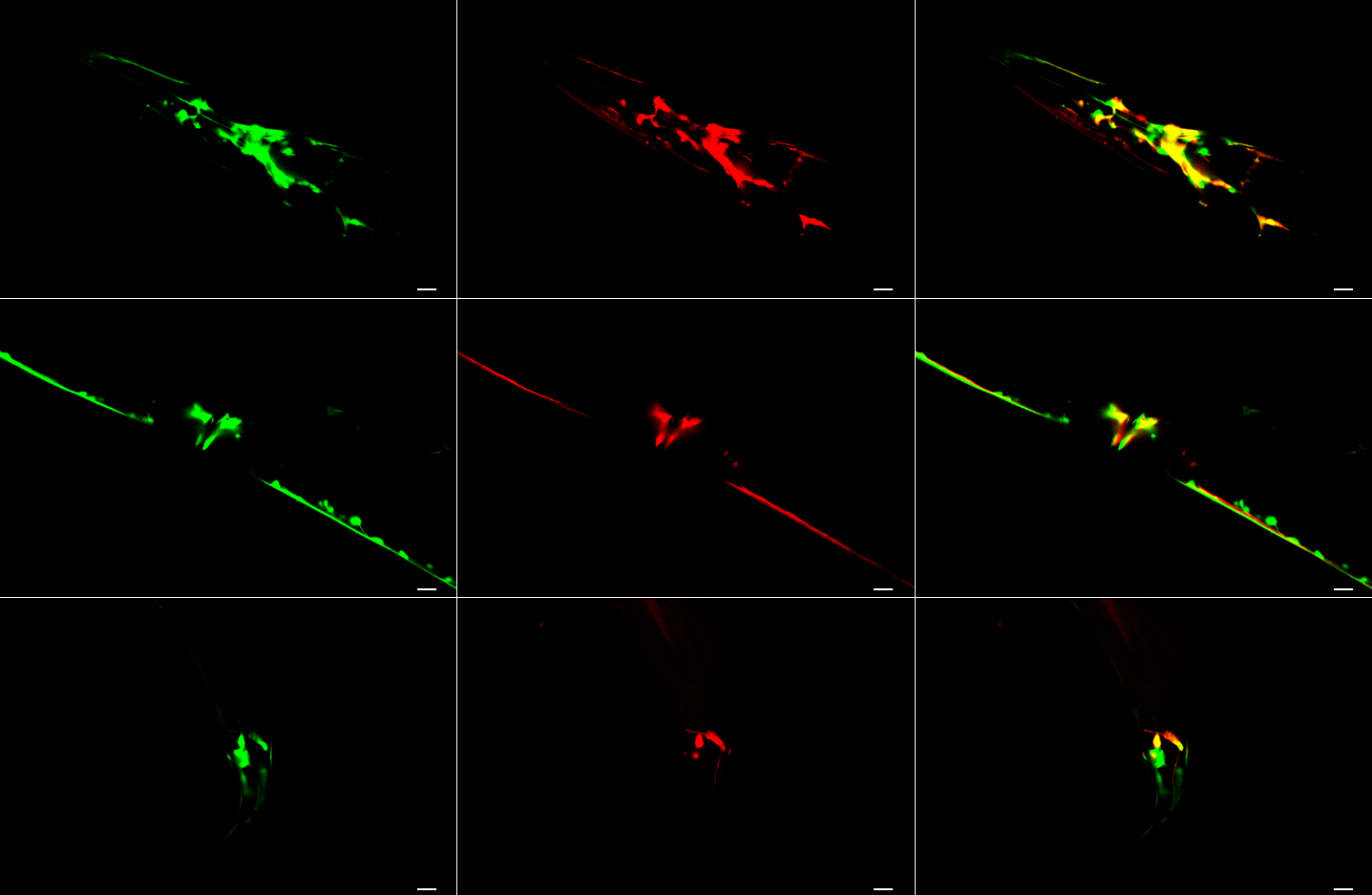 Head neurons
Punc-80::mCherry
Merged
PLunc-79a::GFP
10 μm
10 μm
10 μm
B
Vulval
muscles
Motor neuron
Ventral nerve cord
PLunc-79a::GFP
Merged
Punc-80::mCherry
10 μm
10 μm
10 μm
C
Tail neurons
PLunc-79a::GFP
Punc-80::mCherry
Merged
10 μm
10 μm
10 μm
[Speaker Notes: Figure 5. Neuronal double-labeling found that unc-79 and unc-80 were expressed in largely overlapping neurons. 
(A) GFP expression driven by the long unc-79a promoter (left panel, PLunc-79a), mCherry driven by the unc-80 promoter (middle panel, Punc-80) and the merged image (right panel) showing multiple head neurons co-expressing GFP and mCherry. (B) Same as (A), showing vulval muscles co-labeled by GFP and mCherry. (C) Same as (A, B), showing a few tail neurons co-labeled by GFP and mCherry. Arrow heads point to neurons that appear to express only one fluorescent reporter. A: anterior. V: ventral. Results were based on three independent transgenic lines. Pictures were taken from a line with the most robust expression of reporters.]
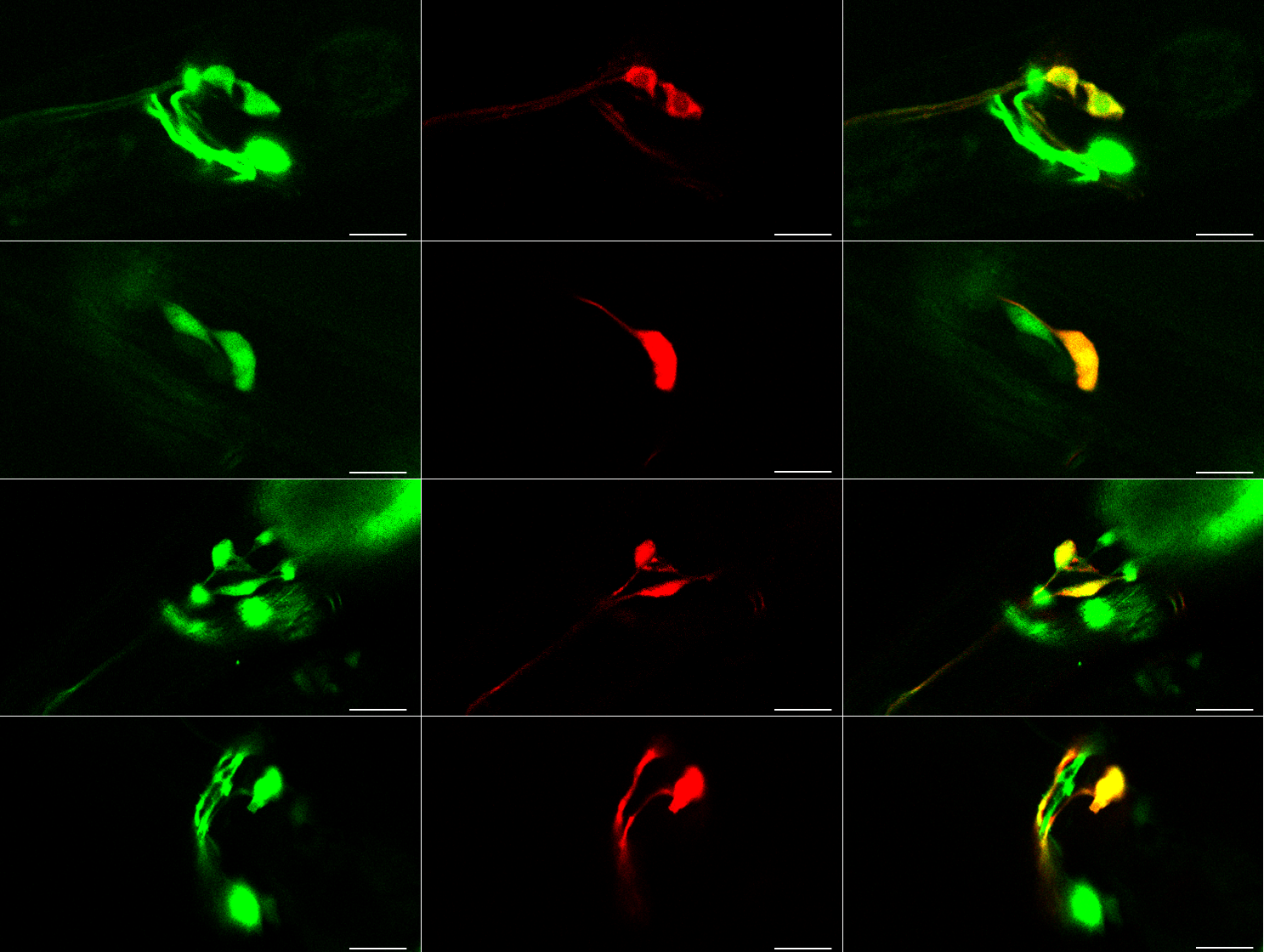 A
A
ASH
ASJ
V
NR
PSunc-79a::GFP
DiI labeling
Merged
10 μm
10 μm
10 μm
B
ASJ
PSunc-79a::GFP
Pssu-1::mCherry
Merged
10 μm
10 μm
10 μm
C
ASH
PSunc-79a::GFP
Psra-6::mCherry
Merged
10 μm
10 μm
10 μm
D
RIA
NR
PSunc-79a::GFP
Pglr-3::mCherry
Merged
10 μm
10 μm
10 μm
[Speaker Notes: Figure 6. DiI tracing and neuronal double-labeling identified neurons labeled by the short unc-79a promoter. 
(A) GFP expression driven by the short unc-79a promoter (left panel, PSunc-79a), DiI labeling of sensory neurons (middle panel) and the merged image (right panel) showing GFP expression in ASJ and ASH neurons. (B, C, D) GFP driven by PSunc-79a (B, C, D, left panels), mCherry driven by Pssu-1 (B, middle panel), Psra-6 (C, middle panel) or Pglr-3 (D, middle panel) and the merged images showing GFP expression in ASJ neurons (B, right panel), ASH neurons (C, right panel) and RIA neurons (D, right panel). NR: nerve ring. A: anterior. V: ventral. Results were based on three independent transgenic lines. Pictures were taken from a line with the most robust expression of reporters.]
A
(W1524stop)
mac379
(G927R)
1 kb
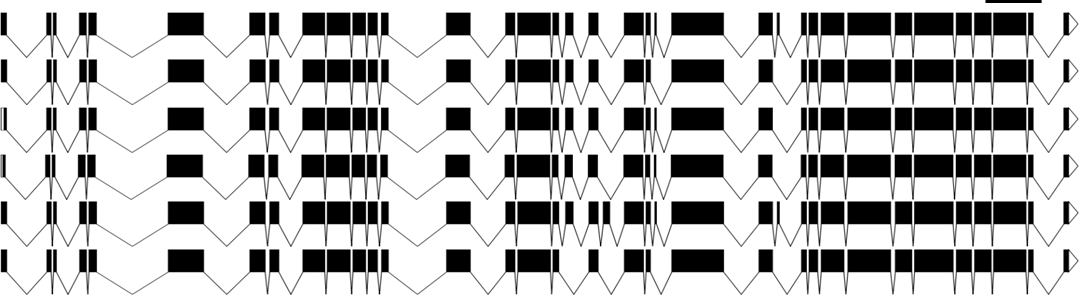 unc-80a
unc-80b
unc-80c1
unc-80c2
unc-80d
unc-80e
Armadillo-type fold
Cation channel complex component UNC80, N-terminal
UNC-80a
B
1 kb
mac383 (R885stop)
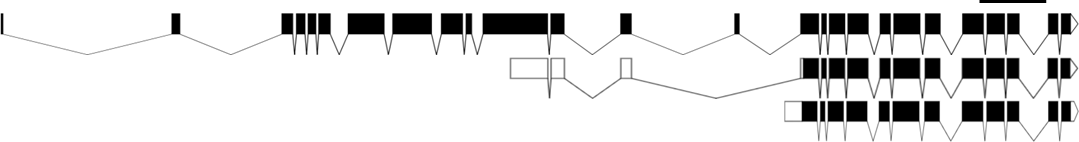 unc-79a
3225 aa
unc-79b1
unc-79b2
Armadillo-type fold
UNC-79a
2092 aa
[Speaker Notes: Figure S1. Exon/intron structures of unc-80 and unc-79 and protein domains of UNC-80 and UNC-79. 
(A) unc-80 gene structure and transcript isoforms, UNC-80 protein domains and the position of the mac379 loss-of-function mutation. (B) unc-79 gene structure and transcript isoforms, UNC-79 protein domains and the position of the mac383 loss-of-function mutation. Protein domains were identified based on sequence searches at www.ebi.ac.uk/interpro.]
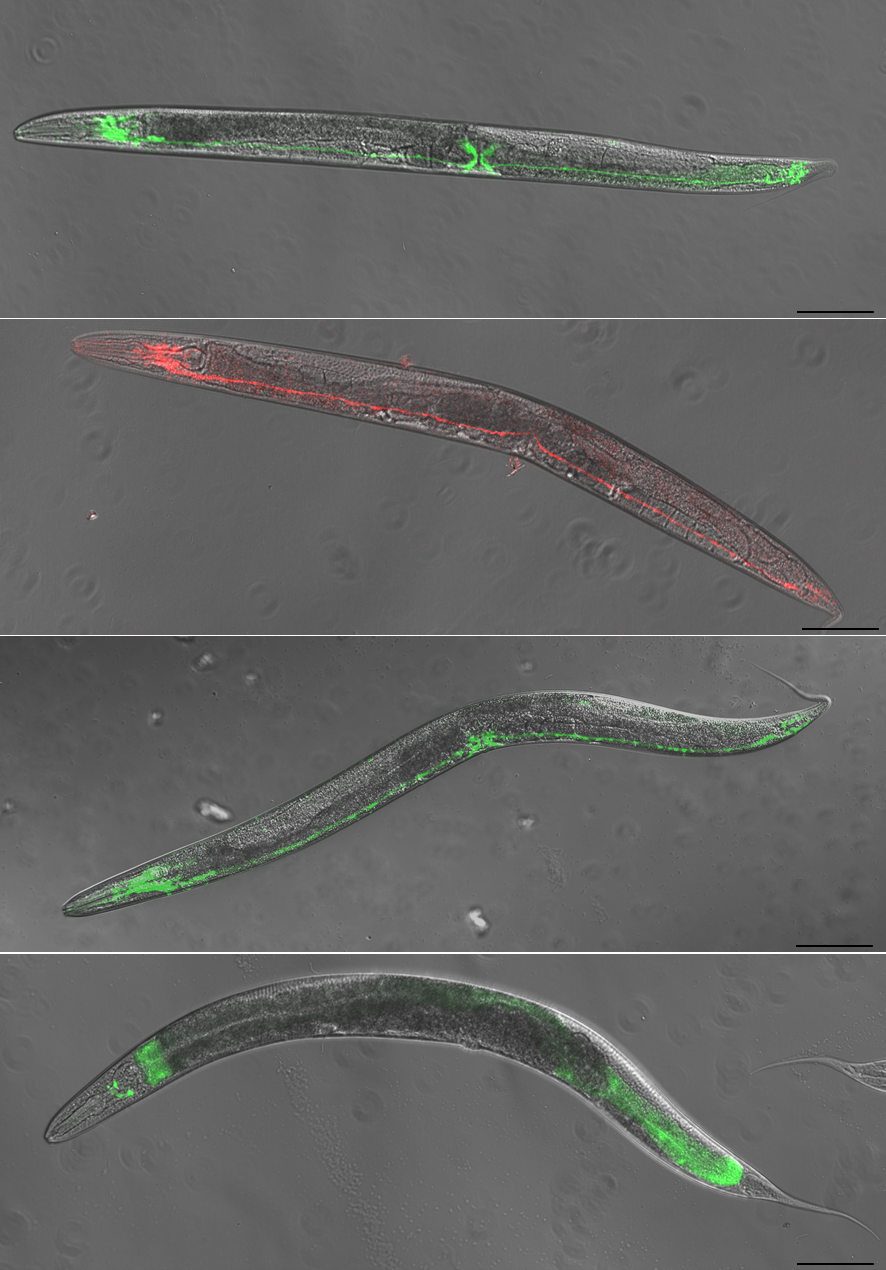 A
Tail neurons
Head neurons
Ventral nerve cord
Vulval muscles
Punc-80::GFP
100 μm
B
Head neurons
Ventral nerve cord
Tail neurons
Pnlf-1::mCherry
100 μm
C
Tail neurons
Head neurons
Motor neurons
Vulval muscles
Ventral nerve cord
PLunc-79a::GFP
100 μm
D
Intestine
Head neurons
PSunc-79a::GFP
100 μm
[Speaker Notes: Figure S2. Representative pictures of transgenic animals expressing fluorescent reporters driven by unc-80, nlf-1 or unc-79 promoters. 
(A) A Punc-80::GFP transgenic adult showing GFP expression in head neurons, tail neurons, ventral nerve cord and vulval muscles  (B) A Pnlf-1::mCherry transgenic adult showing mCherry expression in head neurons and ventral nerve cord. (C) A PLunc-79a::GFP transgenic adult showing GFP expression in head neurons, motor neurons, tail neurons, ventral nerve cord and vulval muscles. (D) A PSunc-79a::GFP transgenic adult showing GFP expression in a few head neurons and the anterior and posterior portions of the intestine.]
A
B
A
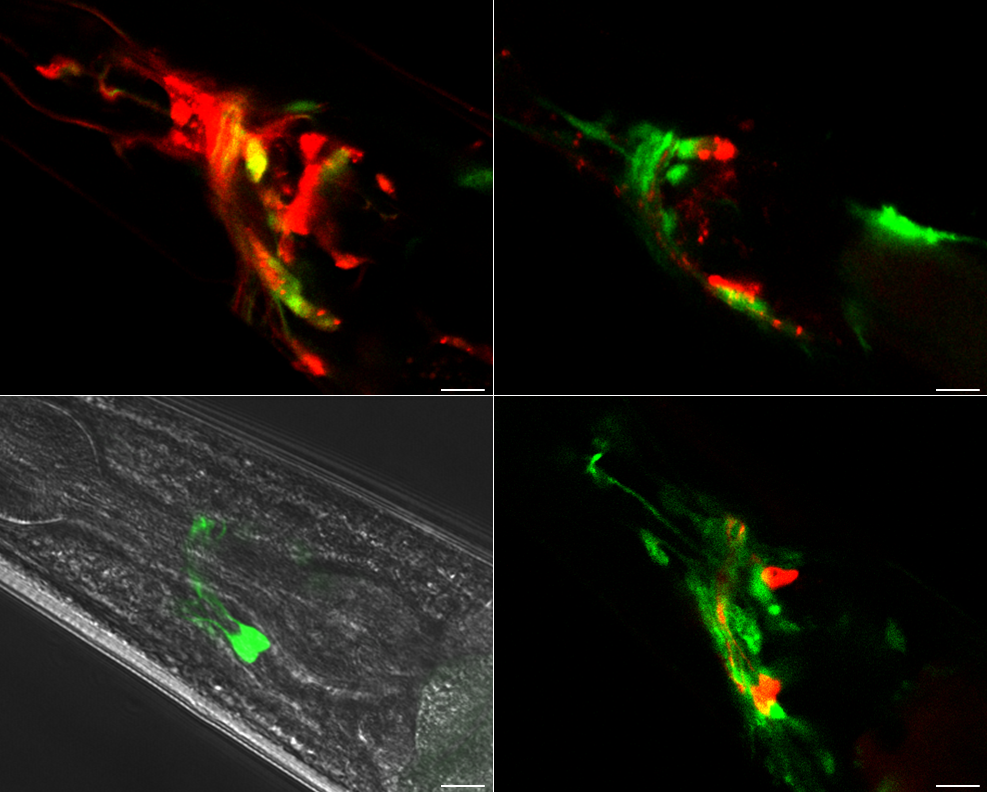 V
AVA
AVE
10 μm
10 μm
Punc-80::GFP; Pnlf-1::mCherry
Punc-80::GFP; Psra-11::mCherry
D
C
RMF or RMH
10 μm
PSunc-79a::GFP
Punc-80::GFP; PSunc-79a::mCherry
10 μm
[Speaker Notes: Figure S3. Transgenic animals co-expressing GFP and mCherry driven by different promoters. 
(A) A confocal image of a transgenic adult expressing Punc-80::GFP and Pnlf-1::mCherry showing AVA and AVE neurons co-labeled by GFP and mCherry. (B) A confocal image of a transgenic adult expressing Punc-80::GFP and Psra-11::mCherry showing no neurons obviously co-labeled by GFP and mCherry. (C) RMF- or RMH-like neurons expressing PSunc-79a::GFP in a phase contrast background. (D) A confocal image of a transgenic adult expressing Punc-80::GFP and PSunc-79a::mCherry showing no neurons obviously co-labeled by GFP and mCherry. A: anterior. V: ventral.]
A
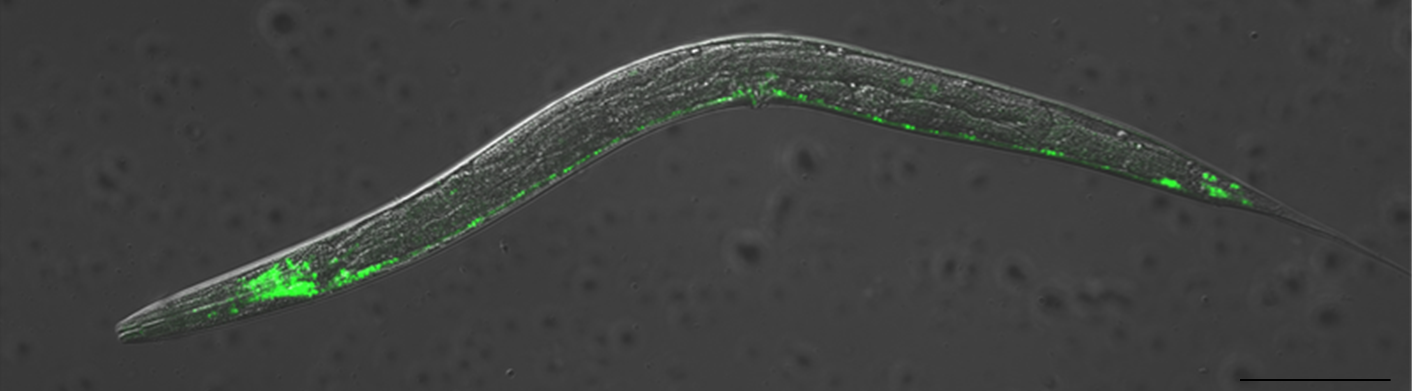 100 μm
unc-79(mac383); PLunc-79a::unc-79a_cDNA::GFP
B
D
C
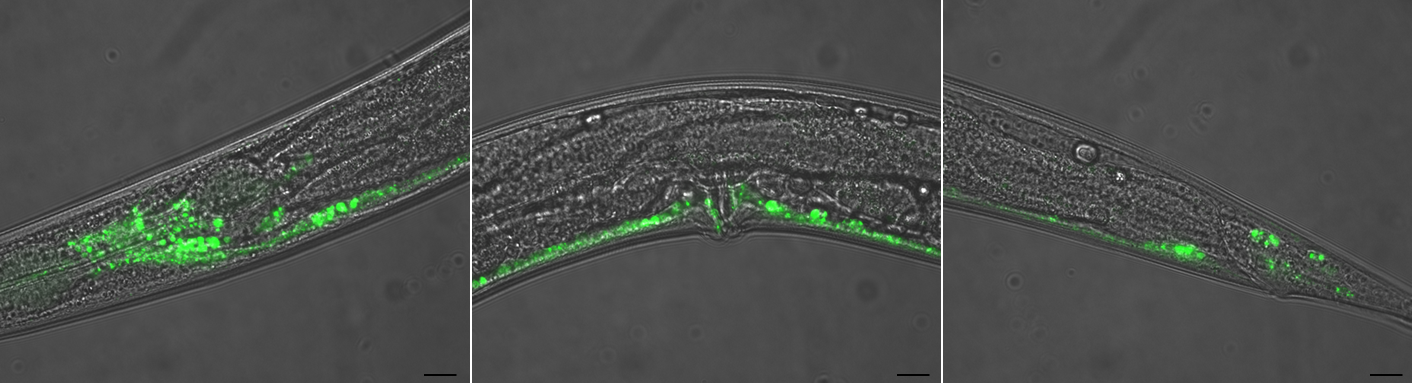 Head neurons
Tail neurons
Ventral nerve cord
Vulval muscles
Motor neurons
Head
Mid body
Tail
10 μm
10 μm
10 μm
[Speaker Notes: Figure S4. UNC-79a::GFP fusion protein is localized in neuronal cell bodies and processes.
(A) An PLunc-79a::unc-79_cDNA::GFP transgenic adult showing the expression of the UNC-79a::GFP protein across the whole body. (B) A higher resolution picture of the head region showing UNC-79a::GFP expression in multiple head neurons and ventral nerve cord. (C) A picture of the midbody region showing UNC-79a::GFP expression in vulval muscles and motor neurons. (D) A picture of the tail region showing UNC-79a::GFP expression in tail neurons.]
[Speaker Notes: Table S1. List of unc-80 and unc-79 mutations isolated in the MeSa avoidance mutant screening. 
Representative alleles used for chemotaxis experiments are listed in bold. Positions of mutations, nucleotide changes and effects on amino acids are indicated. ND: not determined. unc-80(mac379) and unc-79(mac383) were used as reference loss-of-function alleles in this study.]
[Speaker Notes: Table S2. List nlf-1 deletion mutations generated using the CRISPR/Cas9 method. 
mac409 was used as reference loss-of-function allele in this study. nlf-1 sgRNA target sequence is shown in Table S4.]
[Speaker Notes: Table S3. List of neuron-specific promoters and the classes of neurons labeled by each promoter. 
Promoter expression patterns are based on annotations in www.wormbase.org. For some promoters, not all annotated neurons are shown.]
[Speaker Notes: Table S4. sgRNA target sequences in nlf-1, unc-80 and unc-79 for generating genomic lesions using the CRISPR/Cas9 method. 
sgRNAs were designed using sequence searches at http://cistrome.org/SSC/.]
[Speaker Notes: Table S5. List of PCR primers for amplifying the indicated fragments.]